ИНИСТИТУТ ПСИХОЛОГИИ РОССИЙСКОЙ АКАДЕМИИ НАУК
Дизайн и планирование исследования на тему
Субъектные и личностные характеристики у учителей общеобразовательных и коррекционных школ
Работу выполнила:
Учитель ГБОУ РОЦ №105, 
Москва, Россия
Федотова М.В.

Научный руководитель: 
Доктор психологических наук, 
главный научный сотрудник ИП РАН,
 Москва, Россия 
Сергиенко Е.А.
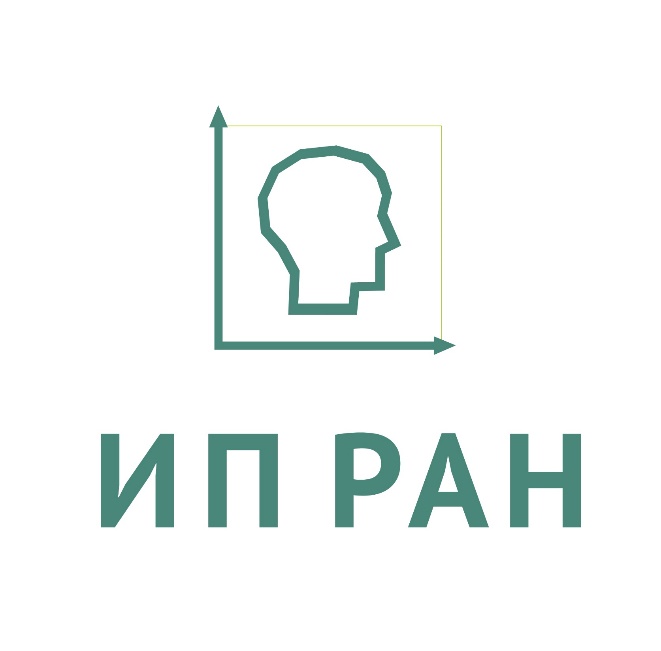 Одно из основных направлений социальной политики государства – воспитание и образование будущих поколений граждан. В России 2023 год посвящен педагогам и наставникам, в связи с высокой общественной значимостью профессии учителя.

В нашей стране более 1,25 млн. обучающихся с ограниченными возможностями здоровья и более 700 тыс. детей-инвалидов [5]. 

Одним из приоритетов государственной программы РФ «Развитие образования» до 2030 года является обучение людей с ограниченными возможностями здоровья и инвалидностью. Стратегическая реализация предполагает развитие системы инклюзивного образования и коррекционно-образовательных учреждений.

В настоящее время в общеобразовательных школах в системе инклюзии работают учителя, изначально не получившие специального (дефектологического) образования и не планировавшие работу с детьми с ОВЗ, в то время как специалисты, работающие в коррекционно-образовательных учреждениях, сразу были мотивированы работать с людьми с нарушениями в развитии.
Актуальность исследования обусловлена как трендами в государственной политике Российской Федерации, так и потребностью учитывать личностные и субъектные характеристики учителей при планировании педагогической нагрузки, что в свою очередь влияет на доступность для лиц с ОВЗ образовательных услуг, от качества оказания которых зависит социальное и экономическое благополучие общества в целом. 

Понимание того, как при выборе контингента, с которым учитель планирует работать (с нормативными детьми или с учениками с ОВЗ) соотносятся личностные и субъектные характеристики необходимо для  обеспечения психологического благополучия учеников и педагогов.

Теоретическая гипотеза: в индивидуальности человека категории субъекта и личности тесно переплетены, но не тождественны. Личность отражает содержание внутреннего мира человека (смыслы, ценности, направленность, ориентации) и задаёт вектор деятельности, который субъект реализуют посредством саморегуляции через согласование внутренних и внешних ресурсов, координируя психические особенности, потенциал и ограничения личности с её стратегическими целями и задачами.
Цель исследования – анализ и сравнение субъектных и личностных характеристик у учителей, работающих с детьми с нормативным развитием, и учителей-олигофренопедагогов. 

Объект исследования – субъектные и личностные характеристики учителей.

Предмет исследования – сравнительный анализ субъектных и личностных характеристик у учителей, работающих с детьми с нормативным развитием, и учителей-олигофренопедагогов. 

Общая гипотеза исследования: соотношение личностных характеристик у учителей общеобразовательных и коррекционных школ будут схожи, в то время как субъектные характеристики (индивидуальные психологические ресурсы) различны. Специфика работы и индивидуальные различия будут обеспечиваться разными ресурсами.
Общая гипотеза конкретизируется в ряде частных гипотез: 

1) у учителей, работающих с умственно отсталыми детьми, эмоциональный контроль поведения выше, чем у учителей, работающих с детьми с нормативным развитием;

2) у учителей, работающих с детьми с нормативным развитием, когнитивный контроль поведения выше, чем у учителей, работающих с детьми с нарушением интеллекта;

3) у учителей, работающих с умственно отсталыми детьми, понимание эмоций выше, чем у учителей, работающих с детьми с нормативным развитием;

4) у учителей, работающих с детьми с нормативным развитием макиавеллианский интеллект выше, чем у учителей, работающих с умственно отсталыми детьми;

5) выбор работы учителей с умственно отсталыми детьми возможно взаимосвязан со становлением их личности и историей психических проблем.
Задачи исследования:

Провести аналитический обзор литературы по теме исследования.


2. Разработать анкету для глубинного экспертного интервью с учителями, посредством которой можно собирать данные об особенностях жизненного пути педагогов, специфике выбора профессиональной траектории развития, а также ожиданиях, связанных с развитием инклюзивного образования. 

3. Диагностировать особенности личностных и субъектных характеристик у учителей общеобразовательных и коррекционных школ.


4. Провести количественный и качественный анализ эмпирического материала:
- выявить влияние личностных и субъектных характеристик на выбор профессиональной реализации;
- сравнить субъектные и личностные характеристики у учителей, работающих с детьми с нормативным развитием и учителей-олигофренопедагогов.

5. Выявить роль субъектных характеристик в профессиональной реализации, разработать практические рекомендации, определить вектор направления дальнейших научных и эмпирических исследований.
Теоретико-методологической основой исследования послужил системно-субъектный подход, возникший на основе деятельностного подхода С.Л. Рубинштейна и развитый его учениками и последователями субъектно-деятельностного подхода А.В. Брушлинским, К.А. Абульхановой, Л.И. Анцыферовой, В.В. Знаковым, Е.А. Сергиенко, Н.Е. Харламенковой и др. и системного подхода Б.Ф. Ломова. 

Развитие психологии субъекта позволило рассматривать личность как стержневую структуру субъекта, задающую направление движения, а субъект как категорию определяющую непосредственную реализацию заданной стратегии через координацию выбора целей с ресурсами индивидуальности. 

Личность является носителем содержания внутреннего мира человека, а субъект – «качественно определенный способ организации, саморегуляции личности, способ согласования внешних и внутренних условий осуществления деятельности во времени, центр координации всех психических процессов, состояний, свойств, а также способностей, возможностей и ограничений личности по отношению к объективным и субъективным целям, притязаниям и задачам деятельности» (Сергиенко Е.А., 2021, с.56) [11].
Методическое обеспечение исследования
Эмпирическое исследование представляет собой констатирующий эксперимент с применением диагностического инструментария: 

Диагностика субъектных характеристик:
1) Опросник «Контроль поведения»;
2) Тест «Эмоциональный интеллект» Дж. Мэйера, П. Сэловей, Д. Карузо в адаптации Е. А. Сергиенко, И. И. Ветровой (Сергиенко, Ветрова, 2010);
3) Макиавеллианский интеллект;
4) «Методика диагностики рефлексивности» А. В. Карпова (Карпов, 2003).

Диагностика личностных характеристик:
1) Стандартизированный метод исследования личности (СМИЛ) – тест MMPI в адаптации Л.Н. Собчик ;
2) Опросник «Шкала субъектного счастья» С. Любомирски в адаптации Д. А. Леонтьева, Е. Н. Осина (Lyubomirsky, Lepper, 1999); 
3) Тест Смысложизненных ориентаций Д. А. Леонтьева (Леонтьев, 2006);
4) Опросник эмоциональной направленности личности Б. И. Додонова;
5) Опросник «Отношение к работе» К. Маслак, М. Лейтера (адаптация Е.С. Старченковой).
Собранный эмпирический материал предполагается анализировать с помощью контент-анализа и методов математической статистики (коэффициент корреляции Спирмена, коэффициент корреляции Пирсона, критерий однородности Хи-квадрат Пирсона, Z-критерий, критерий Мак-Немара, U-критерий Манна-Уитни), факторного анализа и т.д.

Научная новизна исследования обусловлена выявлением в контексте системно-субъектного подхода общих и уникальных закономерностей саморегуляции учителей общеобразовательных и коррекционных школ в процессе профессиональной деятельности, а также сравнительным анализом личностных особенностей, смыслов и ценностных ориентаций педагогов и их субъектных характеристик.
Теоретическая значимость работы заключается в исследовании соотношения категории субъекта и личности с позиции системно-субъектного подхода и разработанных на его основе концептуальных схем анализа различных аспектов деятельности человека. Показать значимость интегративного учёта как личностных, так и субъектных характеристик учителей, работающих с разными категориями детей, при формировании инновационных инклюзивных программ в сфере образования. Выявить соотношение личностных и субъектных ресурсов в зависимости от условий работы и индивидуальности учителей. 

Практическая значимость эмпирического исследования заключается в разработке на основе его выводов рекомендаций по планированию психологических тренингов и психотерапевтических процедур, направленных на поддержание психического здоровья педагогов, профилактику профессионального выгорания и планирование дальнейшей педагогической деятельности, позволяющей достигнуть самореализации и раскрыться индивидуальности.
Анализ эмпирических исследований проблемы
Предварительный анализ ранее проведенных эмпирических исследований показал:

 Личностные профили педагогов специальных (коррекционных) и образовательных учреждений принципиально сопоставимы, но в то же время имеют некоторые специфические особенности (Демьянчук, 2016, Жемчугова, 2021, Сайко К., 2013), [1, 6, 7].

 В профилях личности у учителей как общеобразовательных, так и коррекционных образовательных учреждений наиболее выражены пессимистичность, эмоциональная лабильность, ригидность и социальная интроверсия. Однако показатели этих личностных черт у коррекционных педагогов выше (Демьянчук, 2016, Жемчугова, 2021, Сайко К., 2013), [1, 6, 7]. 

 Уровень развития эмоционального интеллекта у учителей как общеобразовательных, так и коррекционных школ довольно высокий. Однако, педагоги, работающие с особенными детьми, обладают большей эмоциональной осведомленностью и лабильностью, лучше управляют своими и чужими эмоциями, чем учителя, работающие в обычных школах (Жемчугова, 2021, Сайко К., 2013), [1, 7].
Уровень субъективного благополучия различается у учителей общеобразовательных и коррекционных школ. Педагоги, работающие с особенными детьми, субъективно более благополучны, чем учителя, обучающие нормотипичных детей.

 Учителя, работающие в коррекционных школах в меньшей степени подвержены депрессии. Они в большей степени ощущают социальную значимость того, что делают и   оценивают удовлетворенность от своей работы выше, чем их коллеги из обычных школ. Педагоги коррекционных школ ценят себя, свои возможности и действия, умеют находить в событиях жизни позитивный смысл.

В то же время, учителя, работающие с детьми с нормативным развитием удовлетворены своей жизнью, ее наполненностью, и ощущают ее как соответствующую нормам, однако общий уровень благополучия у них ниже, чем у коллег, работающих с детьми с ОВЗ.
Обсуждение
Таким образом, исходя из анализа литературы по проблеме исследования, мы можем видеть, что личностные характеристики учителей общеобразовательных и коррекционных школ сопоставимы, однако есть особенности, которые, вероятно, заключаются в различиях субъектных характеристик. 

 В процессе анализа теоретической литературы мы обнаружили дефицит исследований интегрированных характеристик учителей. Как правило, анализ личности учителя происходит по одному параметру. Субъектные характеристики и взаимосвязь личностных и субъектных особенностей зачастую упускается. 

В научной литературе большое количество исследований личностных характеристик у учителей общеобразовательных школ, в то же время анализ данных черт у учителей коррекционных школ, в частности олигофренопедагогов, ограничен.
Выводы:
1. У учителей коррекционных школ выше эмоциональный контроль поведения и понимание эмоций. Сравнительный анализ когнитивного контроля поведения и макиавеллианского интеллекта учителей требует дальнейших исследований.

2. Соотношение личностных характеристик у учителей общеобразовательных и коррекционных школ во много схожи, в то время как субъектные характеристики (индивидуальные психологические ресурсы) различны. Однако в научной литературе данных для сравнения субъектных характеристик недостаточно.

3. Причинность выбора учителем контингента для дальнейшей работы исследована недостаточно. 

Таким образом, в эмпирических исследованиях информация о роли субъектных характеристик в профессиональной реализации учителей ограничена. Недостаточно данных для сравнительного анализа субъектных и личностных характеристик педагогов общеобразовательных и коррекционных школ, что подтверждает актуальность нашего исследования.
Литература
Sayko K.. Psychological characteristics of emotional intelligence of teachers working with children with developmental disorders. Journal of Education Culture and Society, [s. L.], v. 2013, n. 2, p. 29–35, 2013. 
Абульханова К.А.  Принцип субъекта в отечественной психологии // Психология. Высшая школа экономики. 2005. Т. 2. № 4. С. 3–22.
Брушлинский А.В.  Психология субъекта. СПб.: Алетейя, 2003
Волкова Е.Н. Личностные особенности учителя xxi века: анализ эмпирических исследований проблемы // Образование и наука. 2022. №3. URL: https://cyberleninka.ru/article/n/lichnostnye-osobennosti-uchitelya-xxi-veka-analiz-empiricheskih-issledovaniy-problemy (дата обращения: 30.05.2023).
Государственная программа Российской Федерации «Развитие образования» https://docs.edu.gov.ru/document/f9321ccd1102ec99c8b7020bd2e9761f/download/4444/ 
Демьянчук Р.В. Сравнительный анализ личностных профилей педагогов общеобразовательных и специальных (коррекционных) образовательных учрезвдений // Ярославский педагогический вестник. 2016. №1. URL: https://cyberleninka.ru/article/n/sravnitelnyy-analiz-lichnostnyh-profiley-pedagogov-obscheobrazovatelnyh-i-spetsialnyh-korrektsionnyh-obrazovatelnyh-uchrezvdeniy (дата обращения: 30.05.2023).
Жемчугова, Т. В. Субъективное благополучие учителя в работе с нормотипичными и особенными детьми : магистерская диссертация ; Subjective well-being of teachers in working with normolipidemia and special children. 2021. Б. И., Russia, Europe, 2021. Disponível em: https://search.ebscohost.com/login.aspx?Direct=true&authtype=ip,sso&db=edsbas&AN=edsbas.F37D33B7&lang=ru&site=eds-live&scope=site. Acesso em: 30 maio. 2023.
Ломов Б.Ф.  Методологические и теоретические проблемы психологии. М.: Наука, 1984. 
Рубинштейн С.Л. Бытие и сознание. Человек и мир. СПб.: Питер, 2003.
Рубинштейн С.Л. Основы общей психологии: В 2-х т. М.: Педагогика, 1989. 
Сергиенко Е. А. Психическое развитие с позиций системно-субъектного подхода: монография. [s. L.]: Институт психологии РАН, 2021.
Спасибо за внимание!